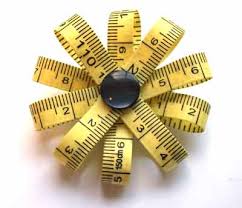 Eğitimde ve PsikolojideÖLÇME VE DEĞERLENDİRME
Dr. Ergül Demir
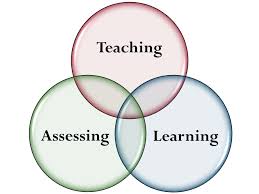 1
ÜNİTE 7.Duyuşsal Özelliklerin Ölçülmesi
2
Duyuşsal Özelliklerin Ölçülmesi
Duyuşsal özellikler, genel olarak tipik performans kategorisinde yer almaktadır.

Bu özelliklerin gözlenmesinde kullanılabilecek başlıca ölçme araçları:
Ölçek
Envanter
Anket
Kontrol ve Tarama Listeleri
Gözlem formu
Görüşme formu
3
Ölçek
Genelde ve alt boyutlar düzeyinde toplam puanların anlamlı olduğu ölçme araçlarıdır.
Yapı geçerliği çalışmaları yapılmıştır.
Maddelerin ölçeklenme biçimi tek tiptir.

Kullanışlı ve işlevsel olduğu durumlar:
Sınırlı ve iyi tanımlı,
Tek boyutlu ya da baskın bir faktörün oluştuğu, 
Hiyerarşik olarak yapılandırılabilen,
özelliklerin ölçülmesinde kullanışlı ve işlevseldir.
4
Envanter
Toplam puanların alt boyutlar düzeyinde anlamlı olduğu ölçme araçlarıdır.
Yapı geçerliği çalışmaları, tematik alt boyutlar düzeyinde yapılır.
Maddelerin ölçeklenme biçimi, alt boyutlara göre değişebilir.

Kullanışlı ve işlevsel olduğu durumlar:
Kapsamlı,
Çok boyutlu,
Hiyerarşik olarak yapılandırılması mümkün olmayan,
Sınıflama ve profil tanımlamalarına dayalı
özelliklerin ölçülmesinde kullanışlı ve işlevseldir.
5
Anket
Toplam puanların anlamlı olmadığı, maddelerin bağımsız olarak değerlendirildiği ölçme araçlarıdır.
Geliştirilmesinde ve denenmesinde mantıksal geçerlik çalışmaları ağırlıklıdır.
Maddelerin ölçeklenme biçimi, birbirinden bağımsızdır ve değişebilir.

Kullanışlı ve işlevsel olduğu durumlar:
Kapsamlı,
Çok boyutlu,
Hiyerarşik olarak yapılandırılması mümkün olmayan,
Görüş ve düşüncelere dayalı
özelliklerin ölçülmesinde kullanışlı ve işlevseldir.
6
Kontrol Listeleri
Kontrol listeleri çoğunlukla;
Dikotom maddelerden oluşan,
Maddelerin tek tip ölçeklendiği, 
Toplam puanların anlamlı olmadığı, 
Frekanslar ve yığılma noktalarına göre çıkarsama yapılabilen,
Kesme noktalarına göre değerlendirme yapılabilen,
Gözlemci tarafından tepkilerin not alındığı 
ölçme araçlarıdır.

Devinimsel özelliklerin ölçülmesinde,
Problem taramalarında
 kullanışlı ve işlevseldir.
7
Gözlem ve Görüşme Formları
Çoğunlukla bireysel uygulanan ve gözlemci tarafından gözlem sonuçlarının not alındığı ölçme araçlarıdır.

Yapılandırılmış (sistemli) -  Yapılandırılmamış (gelişigüzel)
Katılımlı - Bireysel
olarak uygulanabilmektedir.

Keşfetme,
Tanılama,
Süreci planlama
gibi amaçlarla, daha çok ön ve ham gözlemeler niteliğinde kullanılabilmektedir.
8
Öğrenme ya da öğrenme başarısı ile ilişkili duyuşsal özelliklerden bazıları;
TUTUMLAR
Okula yönelik tutum
Derse yönelik tutum
Sınav kaygısı
Sınav korkusu
İLGİLER
Öğrenme ilgisi
Meslek ilgisi
Okuma ilgisi
BAŞARI
KİŞİLİK ÖZELLİKLERİ
Stresle başa çıkma tarzı
Ders çalışma alışkanlığı
ALGI VE EĞİLİMLER
Akademik öz benlik algısı
Epistemolojik inanç
Özyeterlik
GÖRÜŞ VE DÜŞÜNCELER
9